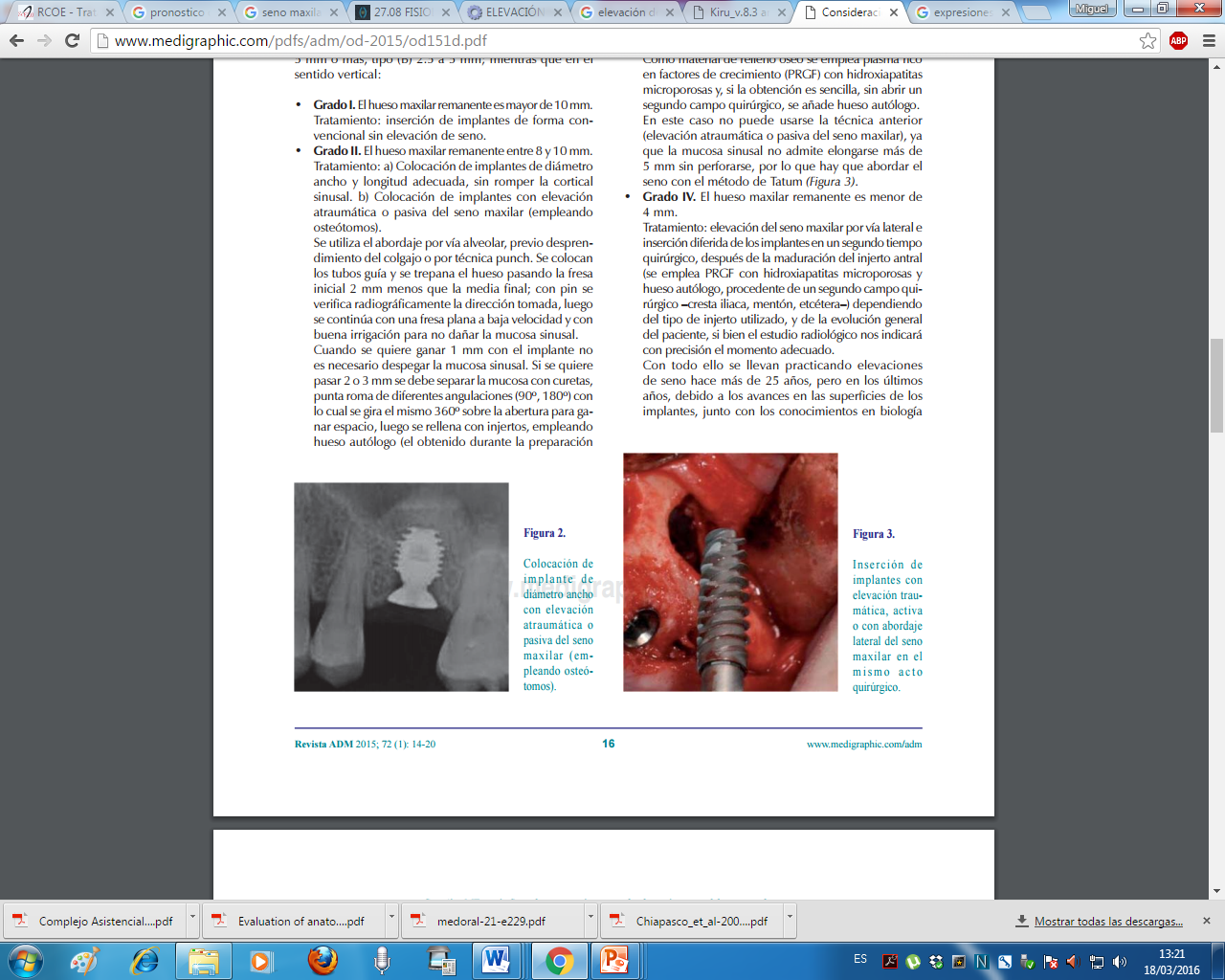 Cirugía preprotética:
Elevación de seno
Miguel Salgado García
ÍNDICE
RESUMEN
INTRODUCCIÓN
OBJETIVO
MATERIAL Y MÉTODOS
RESULTADOS
DISCUSIÓN
CONCLUSIONES
Resumen
Técnica quirúrgica indicada cuando no es posible colocar implantes en la cresta ósea posterior edéntula del maxilar superior por la presencia de un volumen óseo insuficiente
Introducción
1. Runzer-Colmenares ED, Arrascue-Dulanto MV, Ccahuana-Vásquez VZ. Levantamiento del piso de seno maxilar mediante la técnica de osteótomos: reporte de caso. Rev Estomatol Herediana. 2011; 21(3):150-154
[Speaker Notes: 1893 George Caldwell y Henry Luc: Técnica quirúrgica para la sinusitis maxilar 
1976 Hill Tatum: modificacion de la tecnica de cadwell – Luc
1980 Philip Boyne y Robert James: injerto oseo 
2003 Muronoi: globo hemostatico nasal]
Introducción
Anatomía 
Relación con piezas dentales: 2PM, 1M y 2M
Forma piramidal 
Meato nasal medio: Ostium
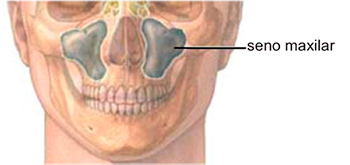 2. Van den Bergh JP. Anatomical aspects of sinus floor elevations. Clin Oral Implants Res. 2000 Jun; 11(3): 256-65.
Introducción
Clasificación de Misch 
En sentido vertical 
Grado I          ≥ 12 mm
Grado II         8 y 12 mm; 
Grado III        5 y 8 mm; 
Grado IV       < 5 mm. 





En sentido bucopalatino
Tipo A        Dimensiones > los 5 mm 
Tipo B         Dimensiones de 2,5 a 5 mm.
3.Misch CE. Maxillary sinus augmentation for endosteal implants: organized alternative treatment plans. Int J Oral Implantol. 1987;4:49-58.
4 Chiapasco M, Zaniboni M, Rimondini L. Dental implants placed in grafted maxillary sinuses: a retrospective analysis of clinical outcome according to the initial clinical situation and a proposal of defect classification. Clin Oral Implants Res. 2008;19:416-28.
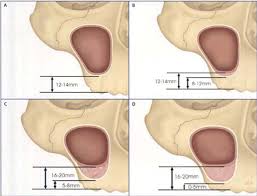 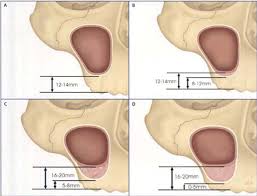 Objetivos
Revisión bibliográfica sobre la elevación de seno de zonas posteriores en maxilares atrofiados 
Comparar las diferentes técnicas quirúrgicas 
Estudiar cuando colocar implantes inmediatos o diferidos 
Comparar el éxito en la aplicación de diferentes tipos de relleno
MATERIAL Y MÉTODO
Método de revisión Bibliográfica.
Artículos extraídos de bases de datos: 
PUBMED
MEDLINE
SCIELO
Español e inglés
Resultados
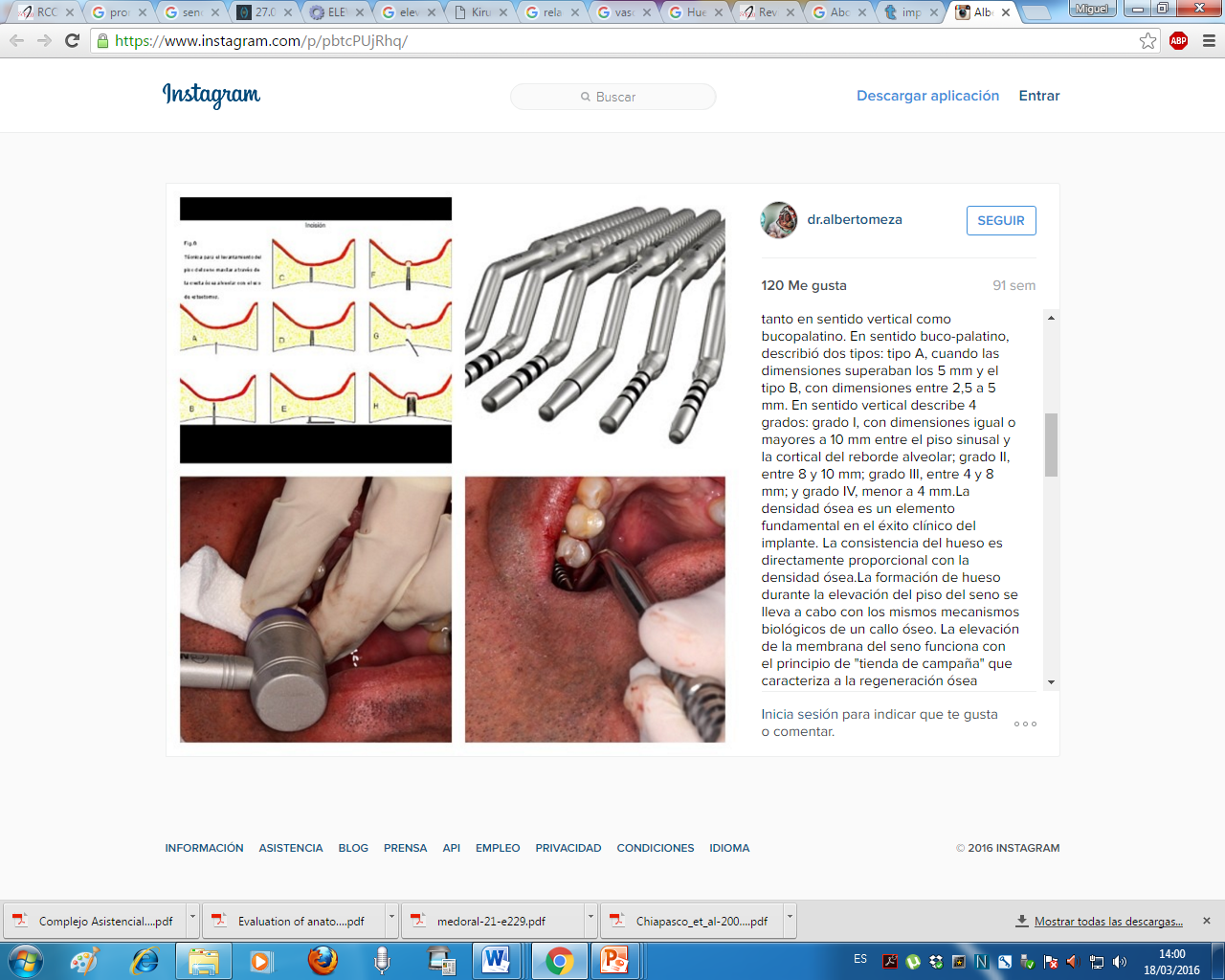 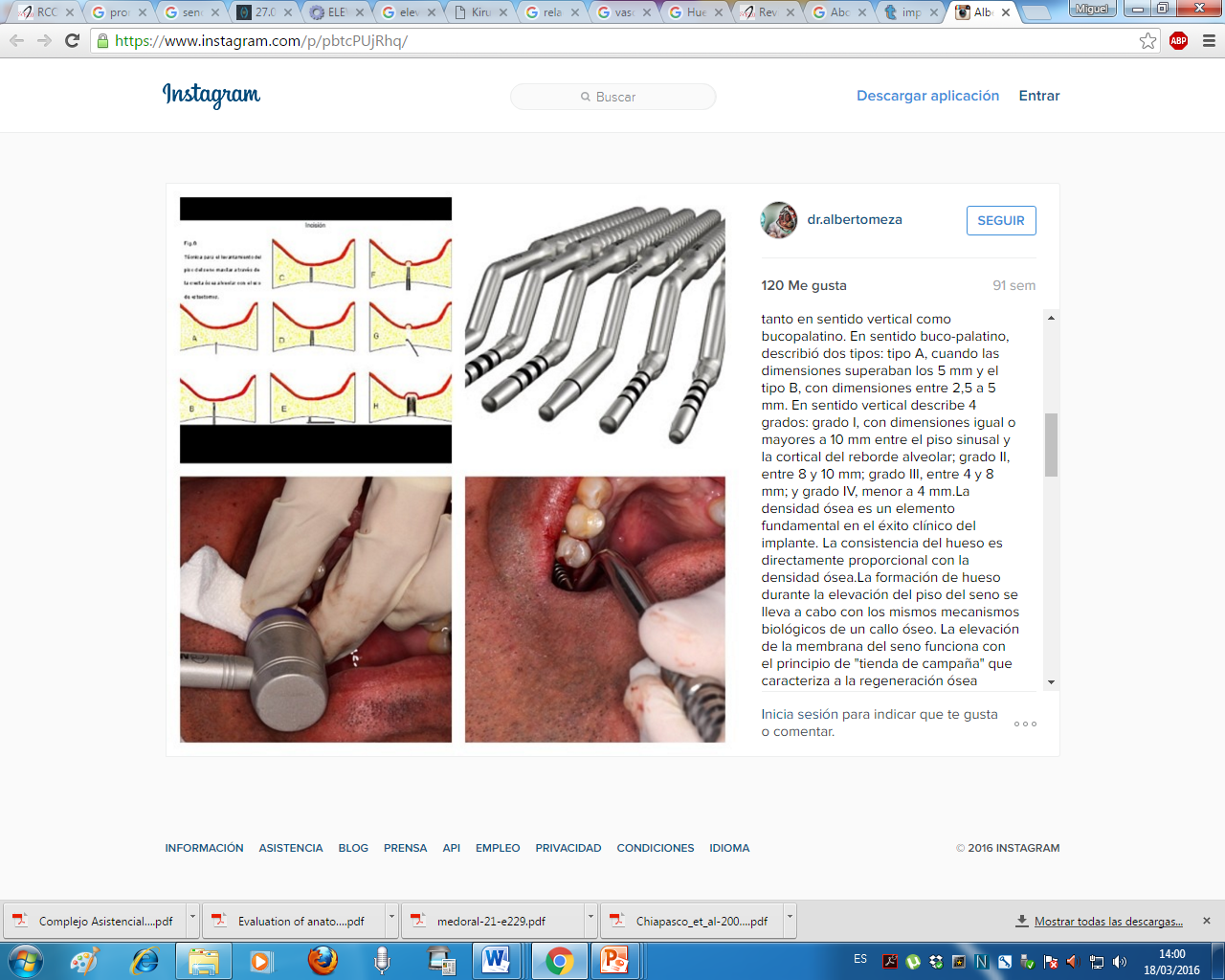 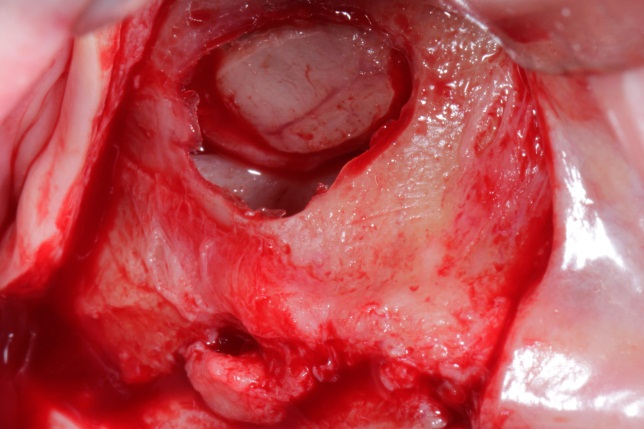 Resultados
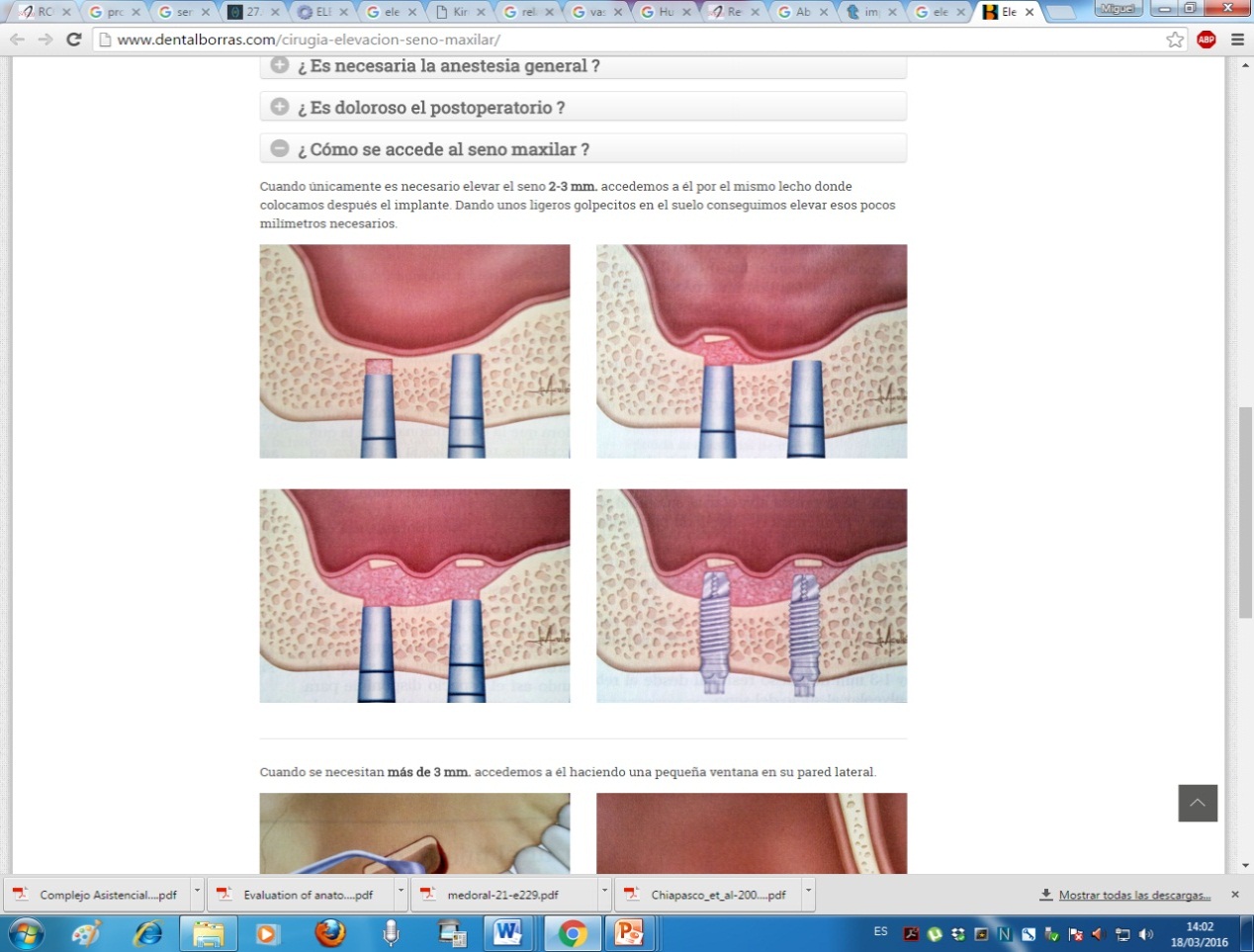 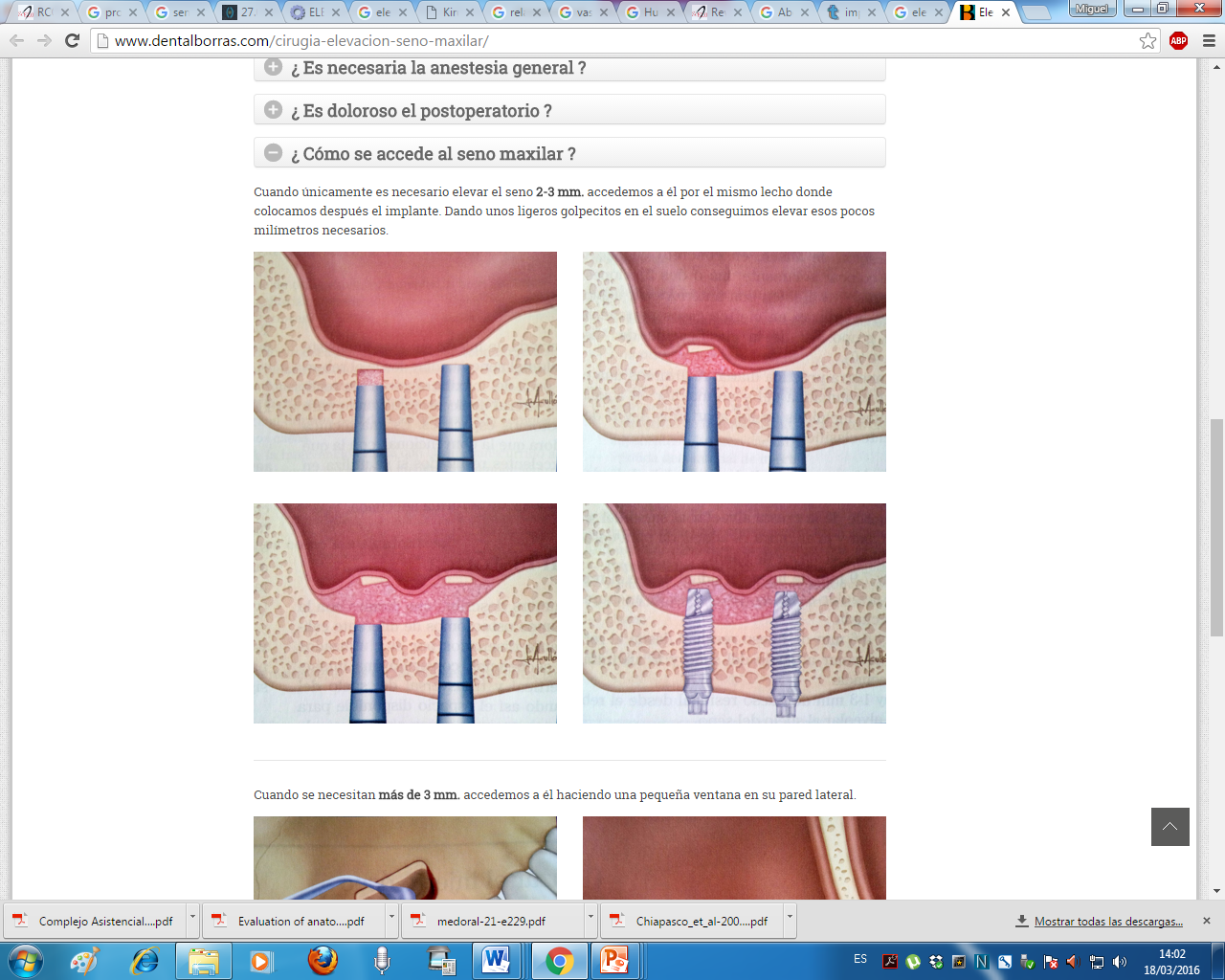 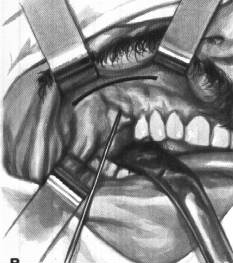 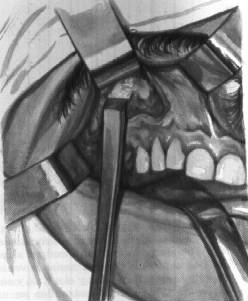 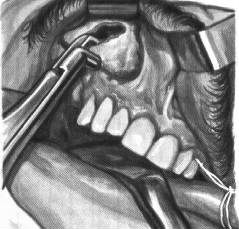 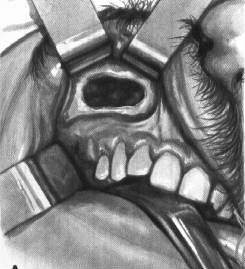 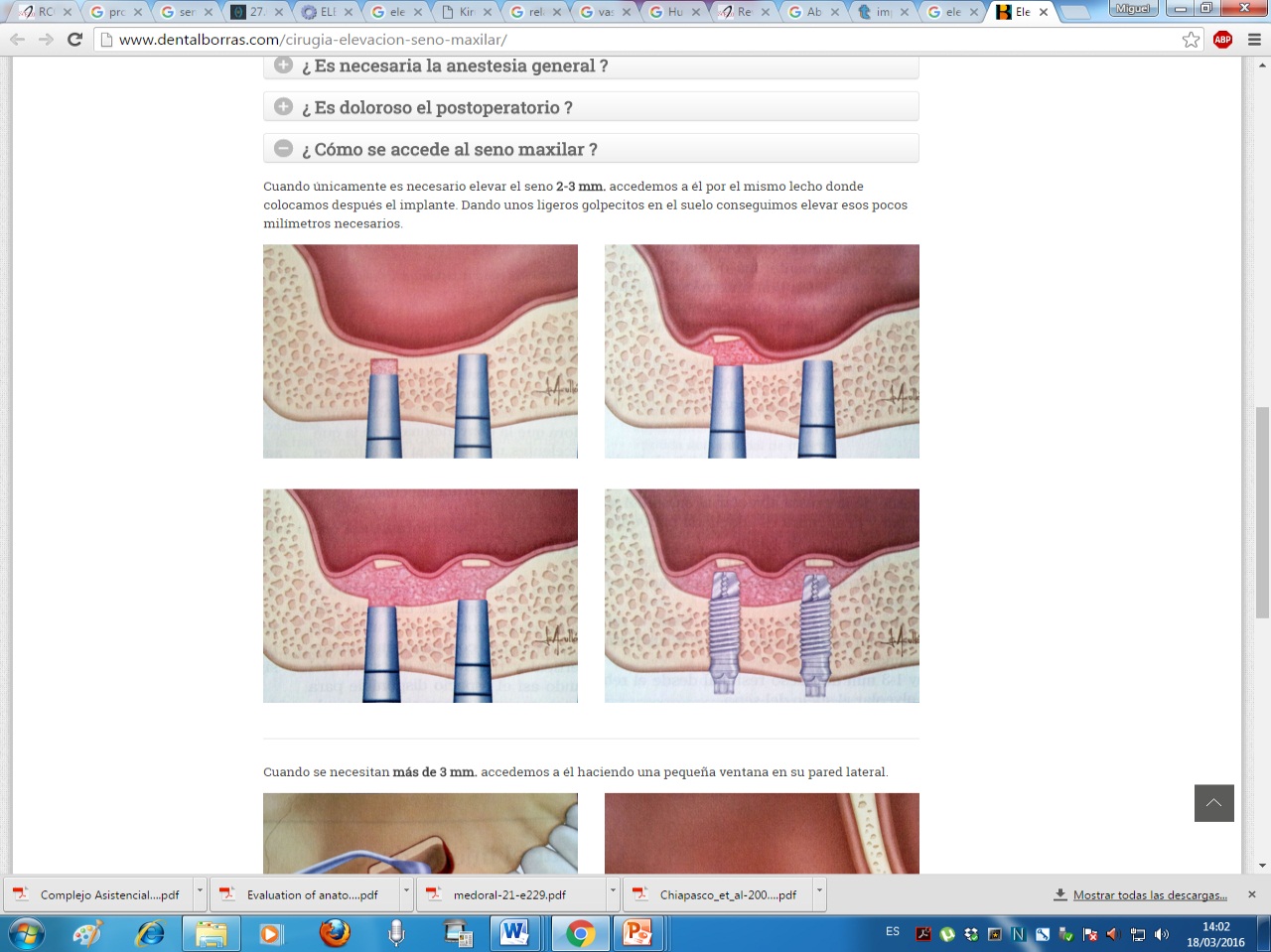 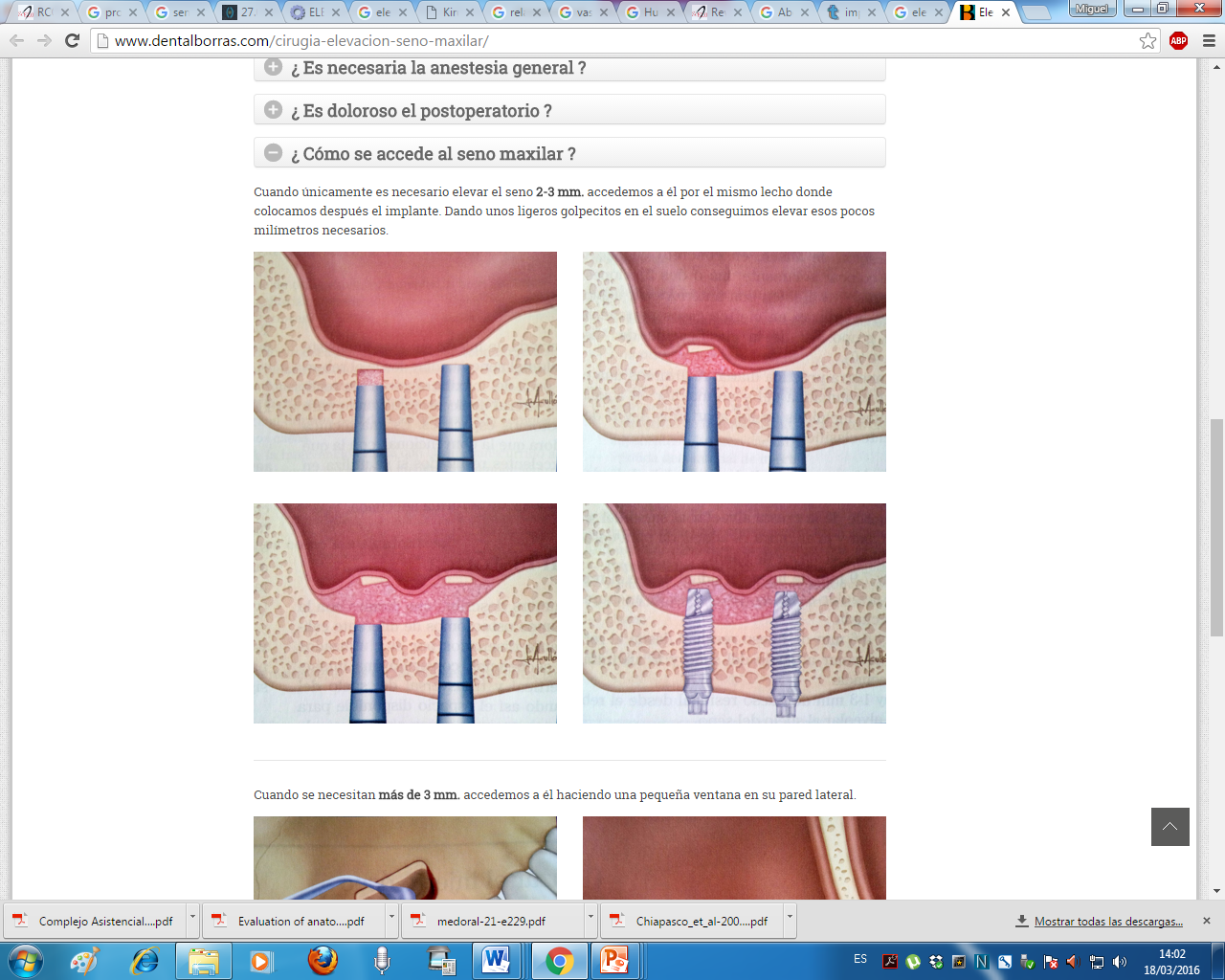 Resultados
Resultados
Discusión
Indicación: 
Ausencia de volumen óseo necesario para la colocación de implantes:
Altura del reborde alveolar < 10 mm 
Espesor del reborde alveolar < 4 mm 
Ausencia de patología sinusal
5. Mendoza, E; Consideraciones técnicas en la elevación activa del seno maxilar. Revisión de la literatura. Revista ADM, 2015, vol. 72, no 1, p. 14-20.
Discusión
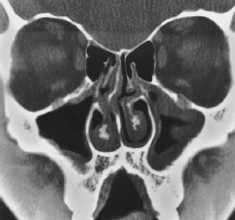 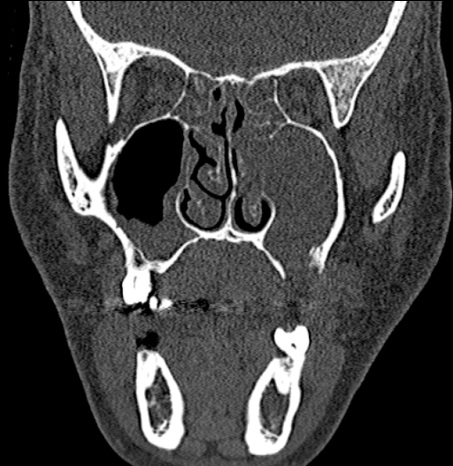 Discusión
Modificaciones del abordaje vía transalveolar 
Técnica combinada de trefinas y osteotomos
Técnica con instrumentos piezoeléctricos
Técnica del globo sinusal (AMBE)
Técnica con osteotomos guiada por endoscopia
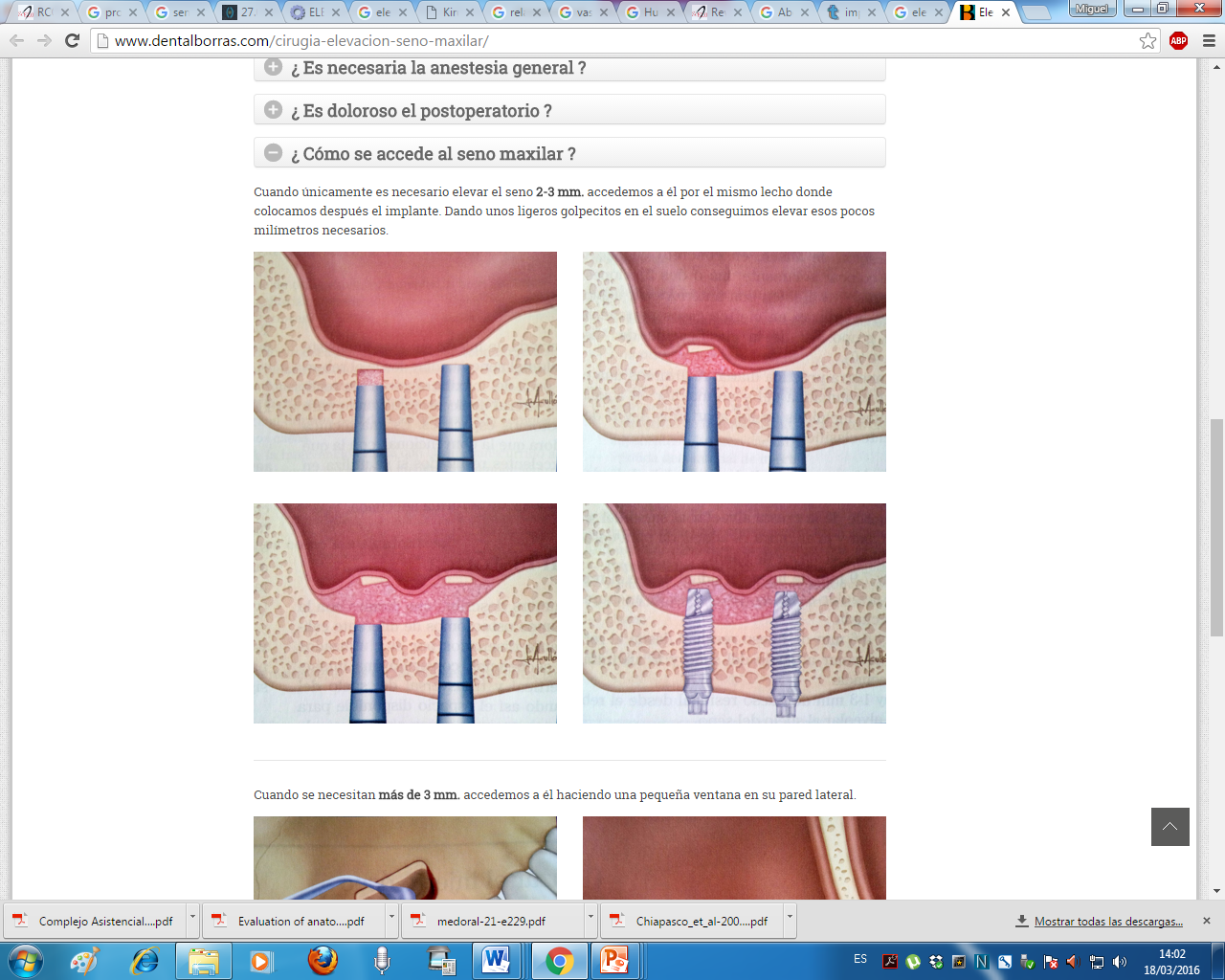 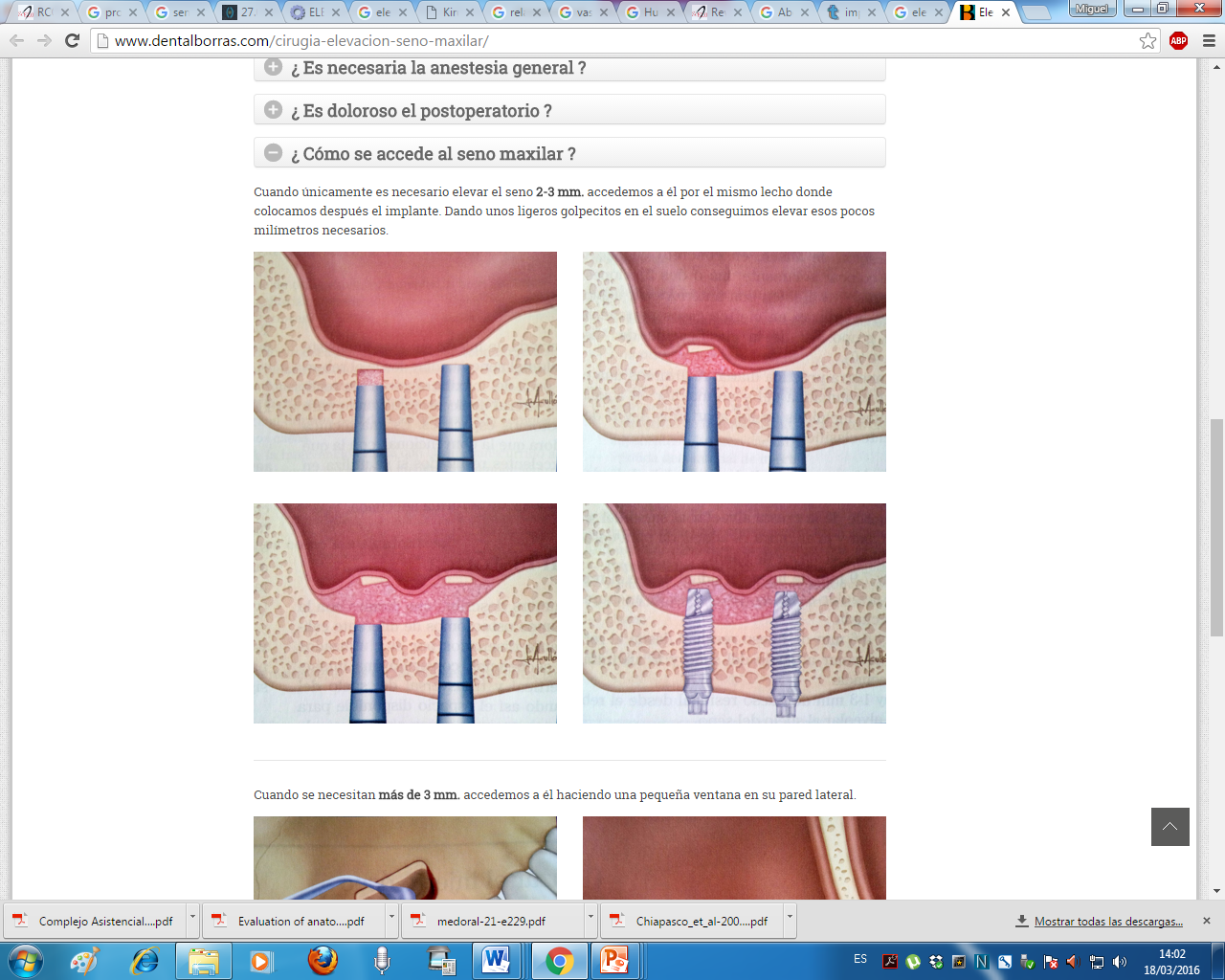 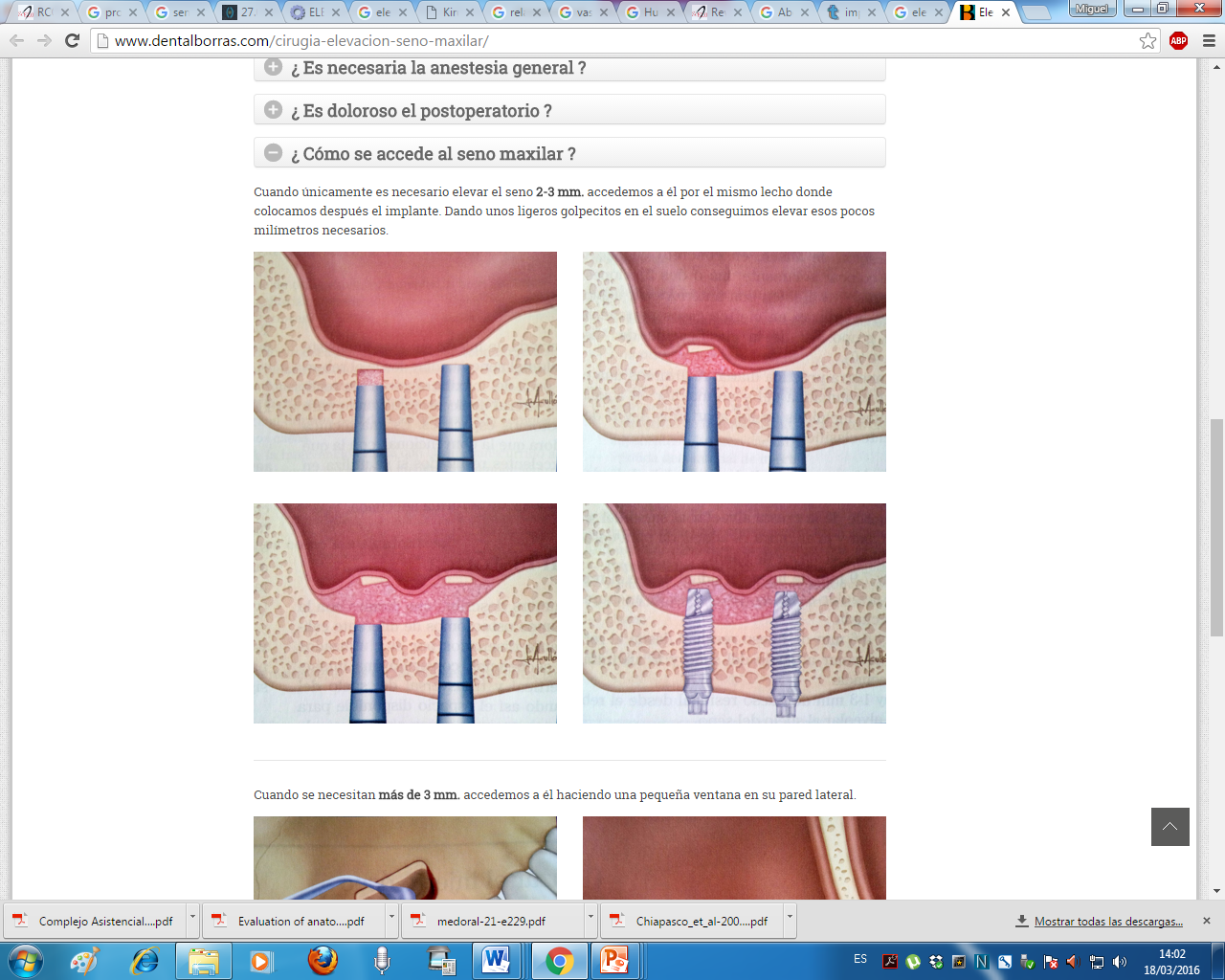 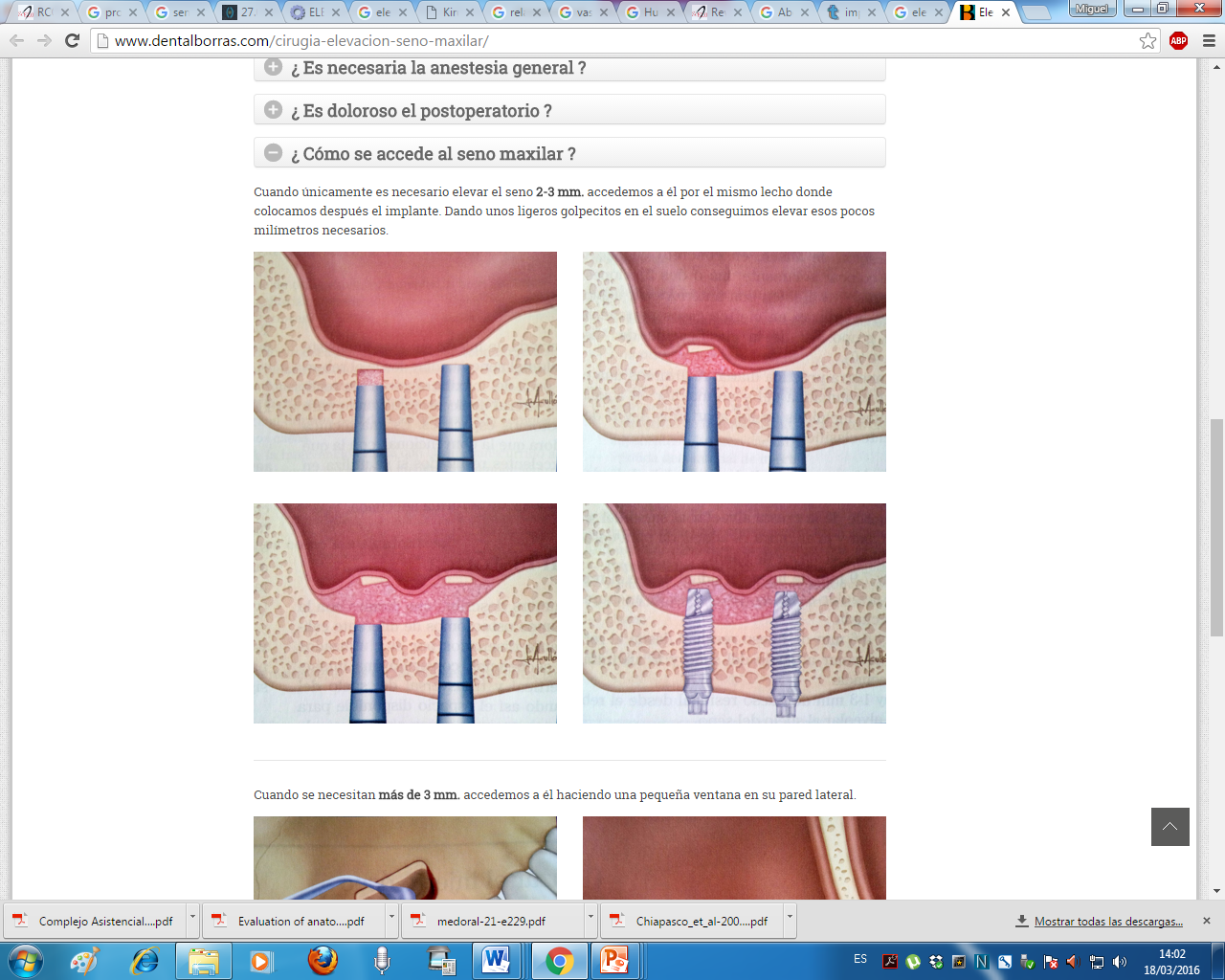 14. Sánchez EI, López‐Quiles J. Nuevas tendencias en elevación de seno maxilar. Gaceta dental. 2009; 205: 142‐146.
Discusión
Material de relleno óseo 
Características ideales 
Material osteocunductivo (andamiaje)
Material osteoinductivo 
Material osteogénico
Hueso                 Autógeno
15. Aghaloo TL, Moy PK. Which hard tissue augmentation techniques are the most successful in furnishing bony support for Implant placement?. Int J Oral Maxillofac Implants. 2007; 22 (Suppl): 49‐70.
[Speaker Notes: .]
Discusión
15. Aghaloo TL, Moy PK. Which hard tissue augmentation techniques are the most successful in furnishing bony support for Implant placement?. Int J Oral Maxillofac Implants. 2007; 22 (Suppl): 49‐70.
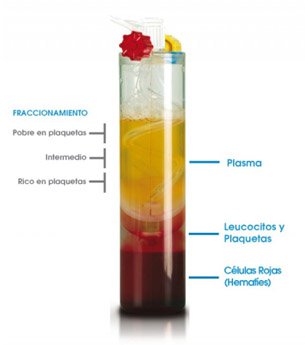 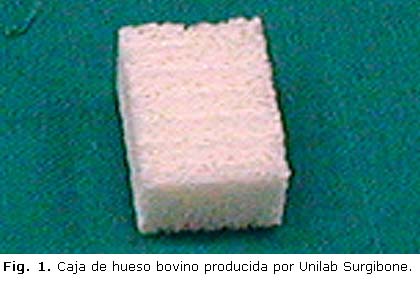 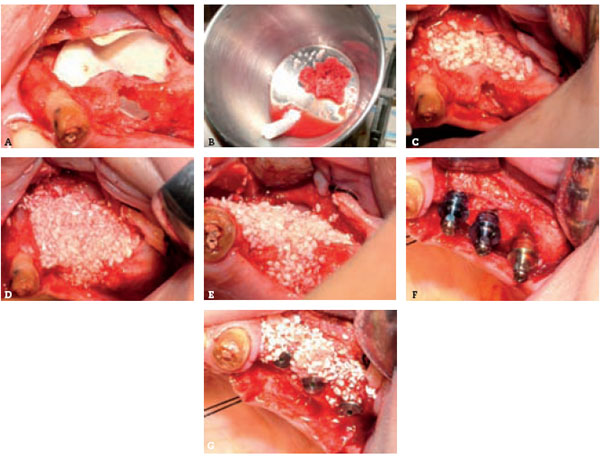 [Speaker Notes: 17. Aghaloo TL, Moy PK. Which hard tissue augmentation techniques are the most successful in furnishing bony support for Implant placement?. Int J Oral Maxillofac Implants. 2007; 22 (Suppl): 49‐70.]
Discusión
Complicaciones
16. Block MS, Kent JN. Maxillary sinus grafting for totally and partially edentulous patients. J Am Dent Assoc 1993; 124: 139-43
Conclusiones
8 o < mm de altura no se logra la estabilidad suficiente del implante comprometiendo su éxito a largo plazo 
La elevación del seno maxilar mediante un abordaje lateral es una opción eficiente en casos graves de atrofia del reborde alveolar mientras que el abordaje transcrestal se utiliza para casos mas leves de atrofia
La mayor complicación en la elevación de seno en la perforación de la membrana de Schneider
El mejor material de relleno es el hueso autólogo, aunque los mas usados son los aloinjertos, materiales aloplásticos y xenoinjertos 
Importancia de la tomografía axial computerizada en la planificación del la elevación de seno
Bibliografía
1. Runzer-Colmenares ED, Arrascue-Dulanto MV, Ccahuana-Vásquez VZ. Levantamiento del piso de seno maxilar mediante la técnica de osteótomos: reporte de caso. Rev Estomatol Herediana. 2011; 21(3):150-154
2. Van den Bergh JP. Anatomical aspects of sinus floor elevations. Clin Oral Implants Res. 2000 Jun; 11(3): 256-65.
3.Misch CE. Maxillary sinus augmentation for endosteal implants: organized alternative treatment plans. Int J Oral Implantol. 1987;4:49-58.
4 Chiapasco M, Zaniboni M, Rimondini L. Dental implants placed in grafted maxillary sinuses: a retrospective analysis of clinical outcome according to the initial clinical situation and a proposal of defect classification. Clin Oral Implants Res. 2008;19:416-28.
5. Mendoza, E; Hernández Calva A; Consideraciones técnicas en la elevación activa del seno maxilar. Revisión de la literatura. Revista ADM. 2015; 72 (1): 14-20
6. Fugazzotto P. Augmentation of the posterior maxilla: A proposed hierarchy of treatment selection. J Periodontol. 2003;74:1682-91
7. Winter A, Pollack A, Odrich R. Placement of implants in the severely atrophic posterior maxilla using localized management of the sinus floor: a preliminary study. The International Journal of Oral and Maxillofacial Implants. 2002; 17(5): 687 – 95.
8. Lo Giudice, G. Transcrestal Sinus Lift Procedure Approaching Atrophic Maxillary Ridge: A 60-Month Clinical and Radiological Follow-Up Evaluation. Int J Dent. 2015 (2015): 261652. PMC. Web. 11 Apr. 2016.
9. Barone A, Santini S, Sbordone L, Crespi R, Covani U. A clinical study of the outcomes and complications associated with maxillary sinus augmentation. Int J Oral Maxillofac Implants. 2006 Jan-Feb;21(1):81–85. 
10. Rosen PS, Summers R, Mellado JR, Salkin LM, Shanaman RH, Marks MH, Fugazzotto PA. The bone-added osteotome sinus floor elevation technique: multicenter retrospective report of consecutively treated patients. Int J Oral Maxillofac Implants. 1999;14:853-8.
11. Bertolai, R. Bone Graft and Mesenchimal Stem Cells: Clinical Observations and Histological Analysis. Clin Cases Miner Bone Metab. 12.2 (2015): 183–187. PMC. Web. 11 Apr. 2016.
12. Rosenlicht JL. Indications and contraindications for sinus grafting. En: Jensen OT, ed. The sinus bone graft. Chicago: Quintessence; 1999. p.7-15.
13. Fugazzotto P, De Paoli S. Sinus floor augmentation at the time of maxilary molar extraction: succes and faliure rates of 137 implants in function for up to 3 years. J Periodontol. 2002;73:39-44.
14. Sánchez EI, López‐Quiles J. Nuevas tendencias en elevación de seno maxilar. Gaceta dental. 2009; 205: 142‐146.
15. Aghaloo TL, Moy PK. Which hard tissue augmentation techniques are the most successful in furnishing bony support for Implant placement?. Int J Oral Maxillofac Implants. 2007; 22 (Suppl): 49‐70.
16. Block MS, Kent JN. Maxillary sinus grafting for totally and partially edentulous patients. J Am Dent Assoc 1993; 124: 139-43